Світ професій – мій вибір,мій успіхКим бути?
Вибір професії
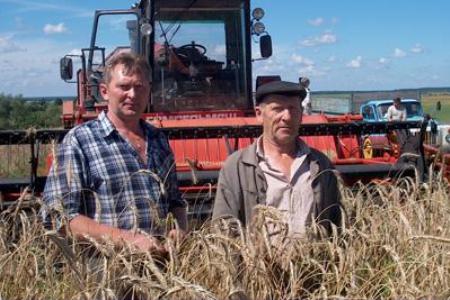 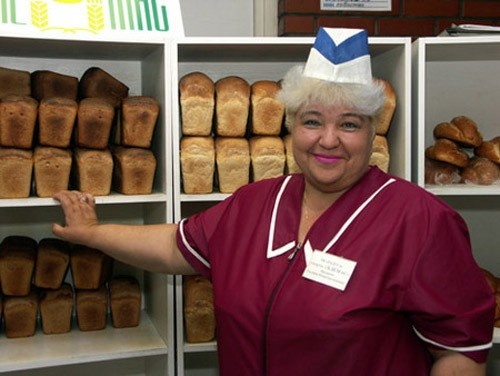 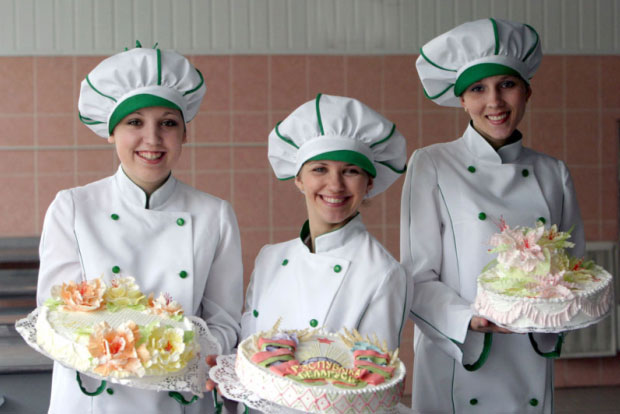 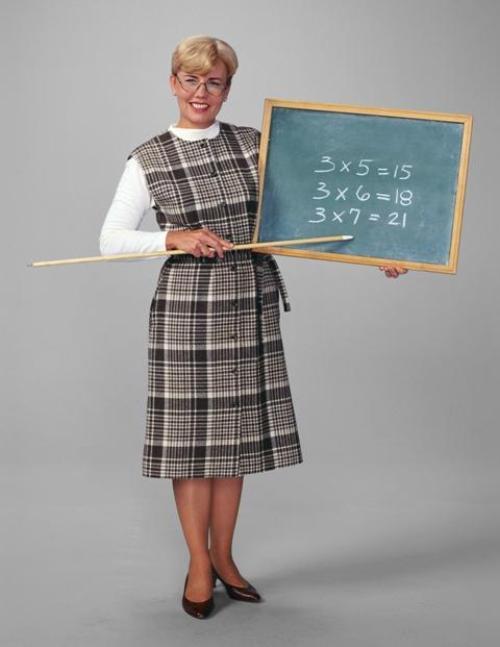 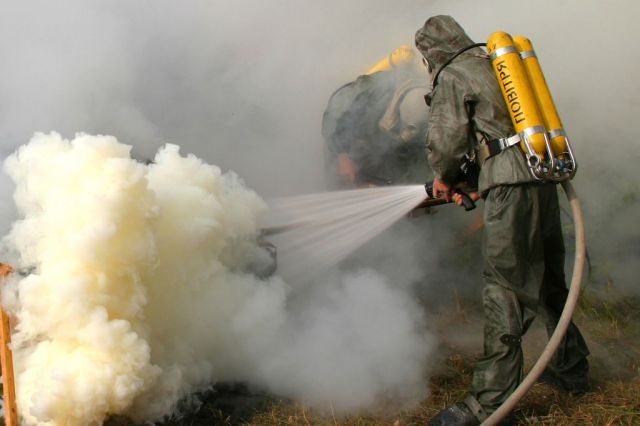 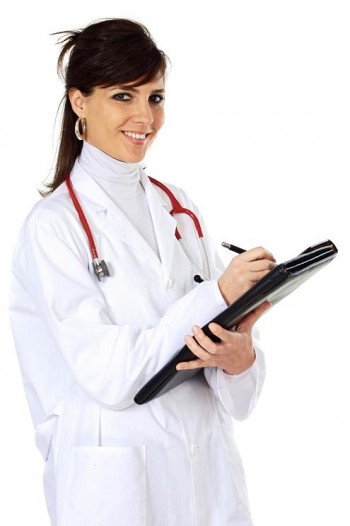 Ви вибираєте професію на все життя,і щоб потім кожного ранку хотілося йти на роботу, вже зараз потрібно…… задуматись про майбутнє... вибирати роботу по душі… найти своє місце в житі .
Професія - це певний вид праці.
             Світ професій дуже великий. 
       Всі вони умовно поділяються на
                         п’ять груп
Людина – природа
 Людина – техніка
Людина – людина
Людина – художній образ
Людина – знакові системи
Спеціальність - підтип професії, що визначається дальшим розподілом праці у її межах (наприклад, професія - лікар; спеціальність - терапевт, педіатр, дерматолог, уролог, стоматолог, хірург). При виборі професії бажано конкретизувати вид майбутньої діяльності до певної спеціальності.
“Людина – природа”
Представники цієї групи мають справу з рослиними і твариними організмами та умовами їх існування.
Якою ж повинна бути людина, котра вибирає професію цієї групи?
Повинна любити природу, бути уважною, витриманою, наполегливою, самостійною в мислені і поведінці.
Сучасні професії: мікробіолог, фармацевт, флорист, ланшафтний дизайнер,ветеринар.
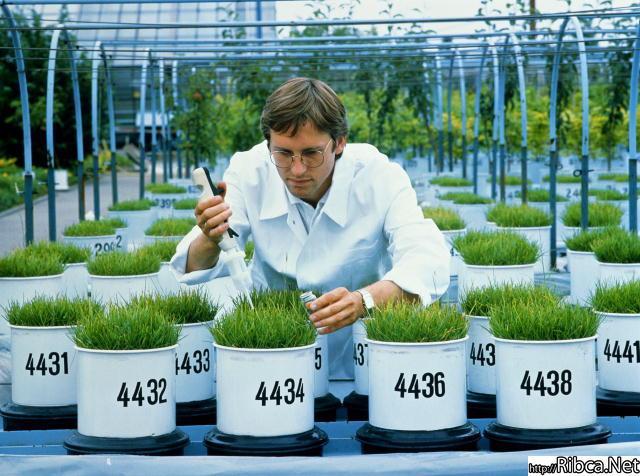 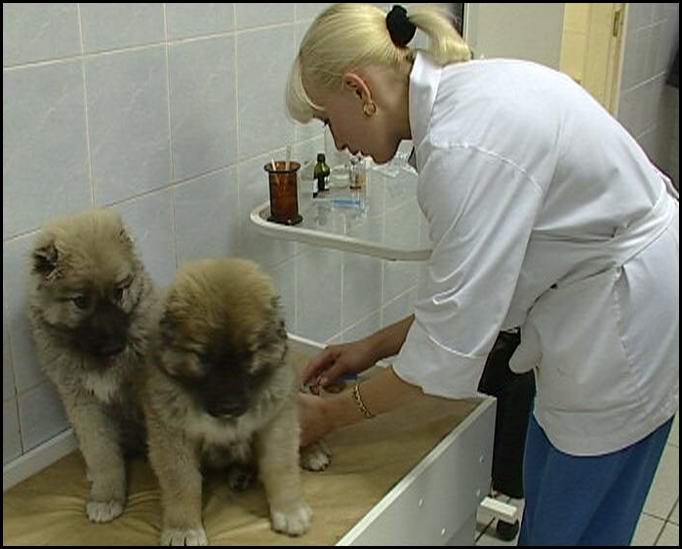 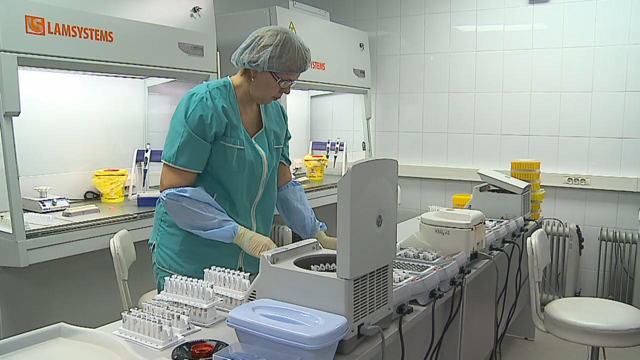 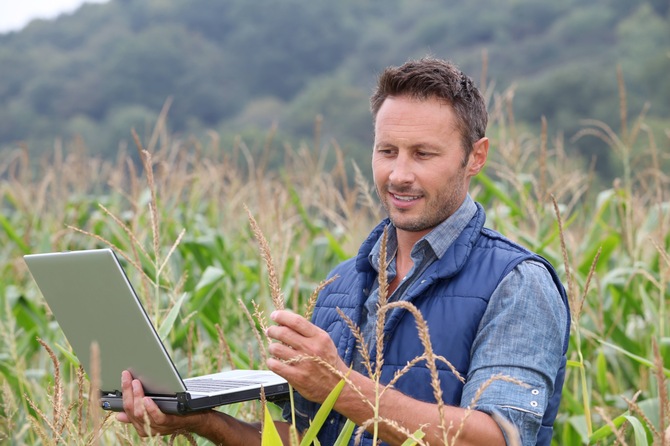 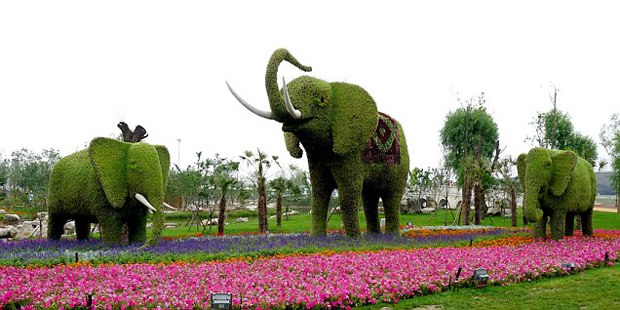 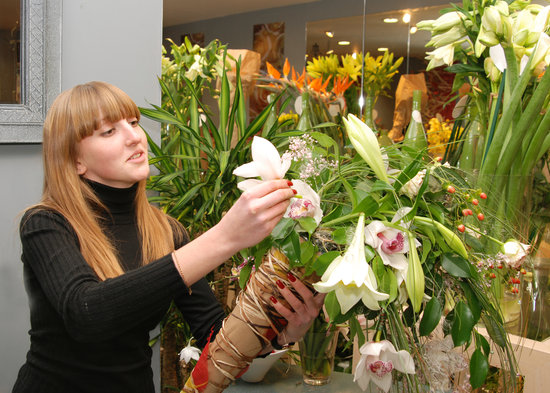 Людина - техніка
Техніка – це вся різноманітність машин і механізмів, які застосовує людина для полегшення і прискорення своєї діяльності.

Слюсар                 пресувальник
водій                     коваль  
закрійник             шахтар
пожежник           електромонтер
токар                   столяр
тракторист     слюсар-сантехнік
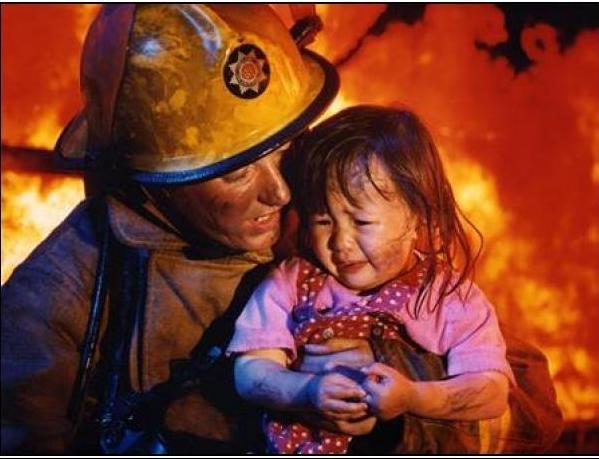 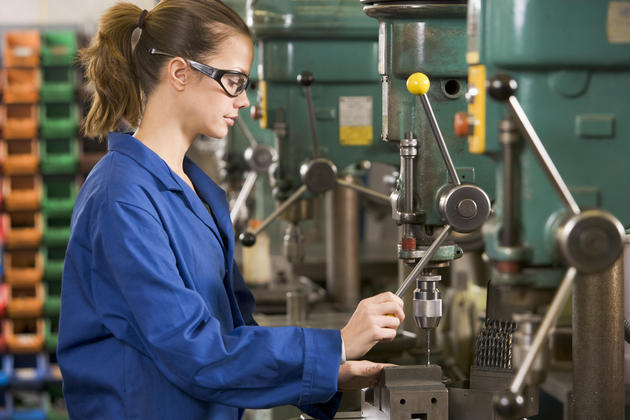 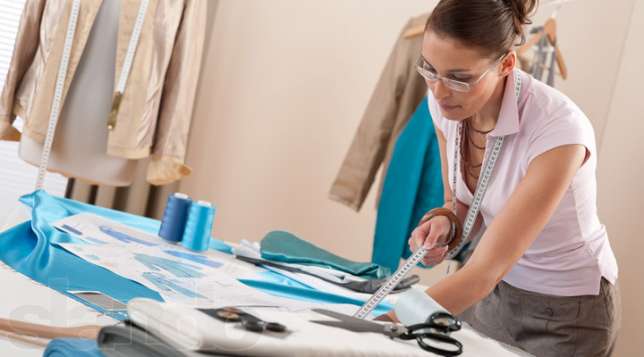 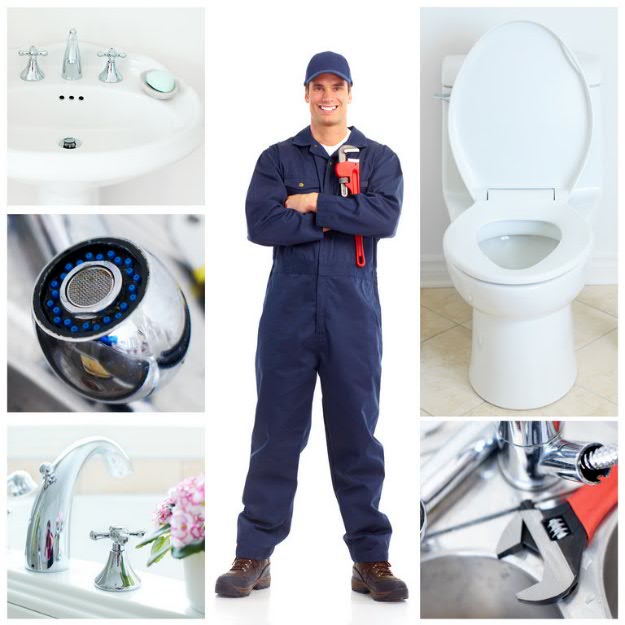 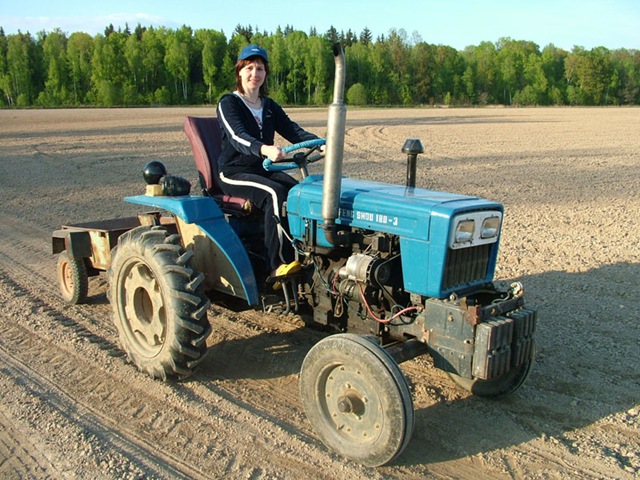 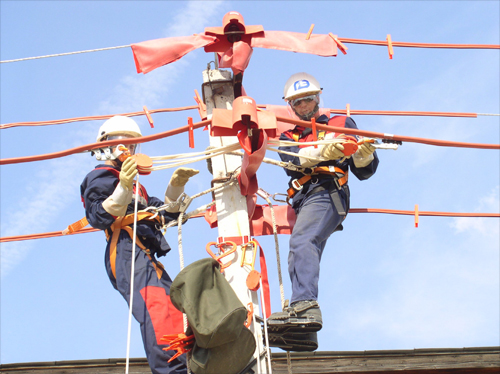 Людина - людина
Всі професії групи “ Людина-людина ”
   можуть бути розділені на такі напрямки:
                виховання і навчання;
                медичне обслуговування;
                правовий захист;
                торгово-сервісне обслуговування
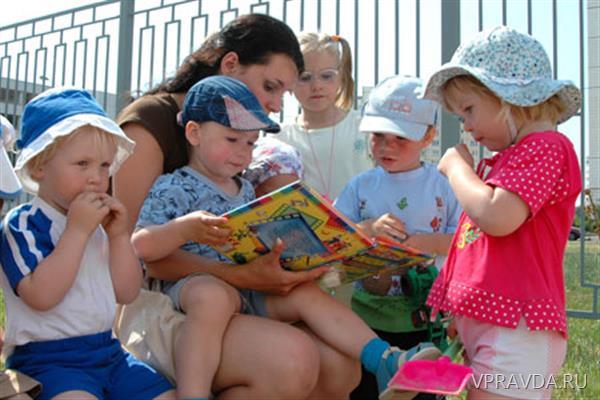 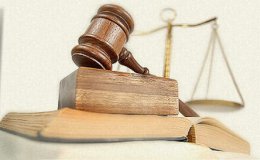 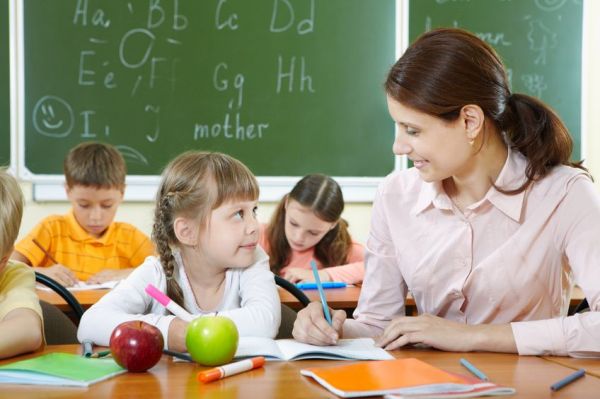 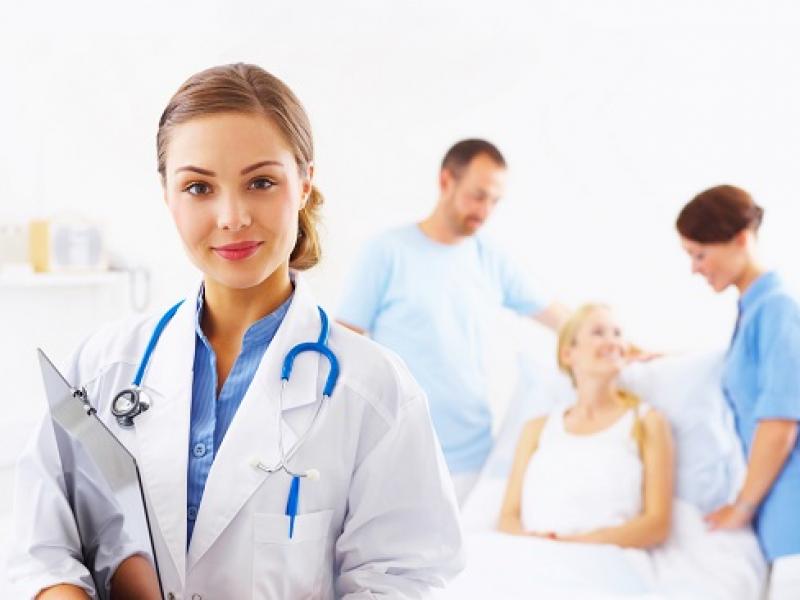 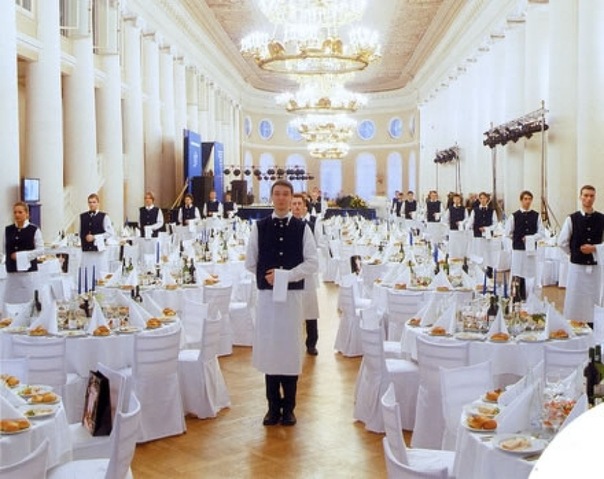 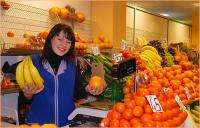 “Людина-знакова система” –     всі професії повязані з обліком, базами даних,     цифровими  та буквеними знаками, в тому числі музичні спеціальності                               Приклади професійПерекладач    програміст      коректо           секретар          лінгвіст             історик   філософ           економіст  математик      телеграфіст     кресляр           бібліограф
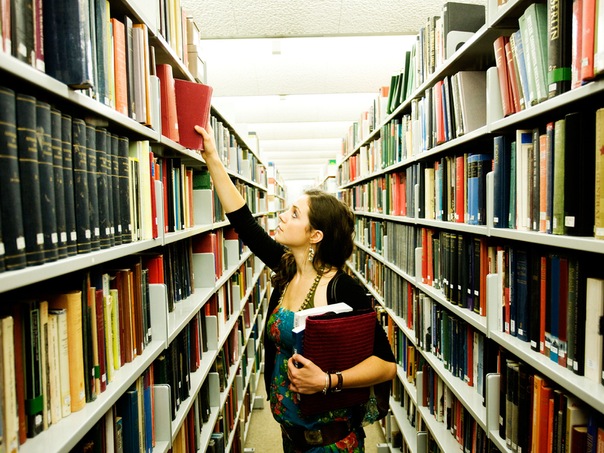 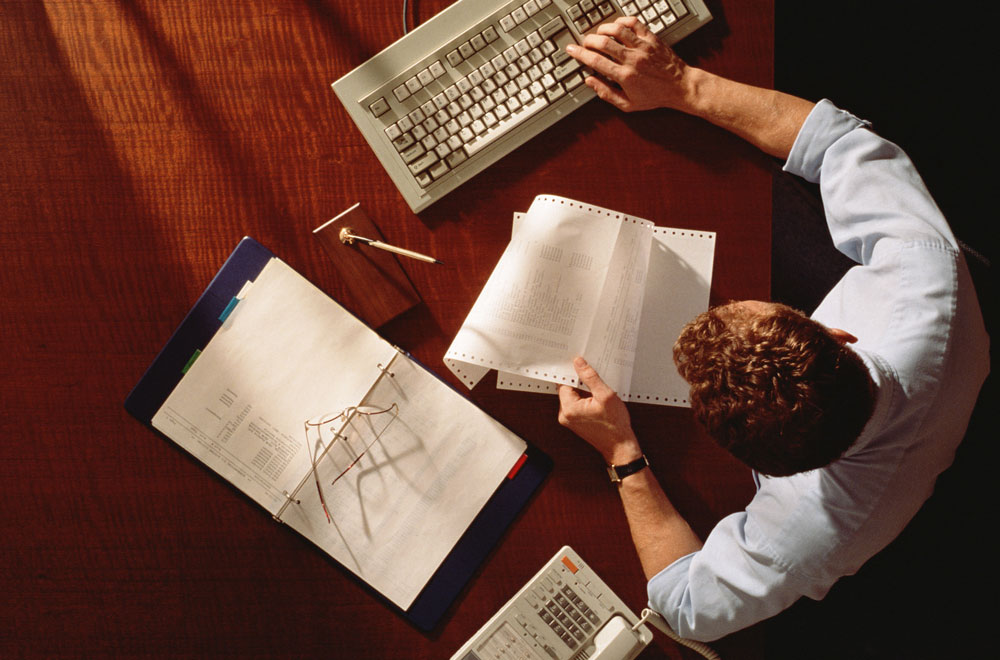 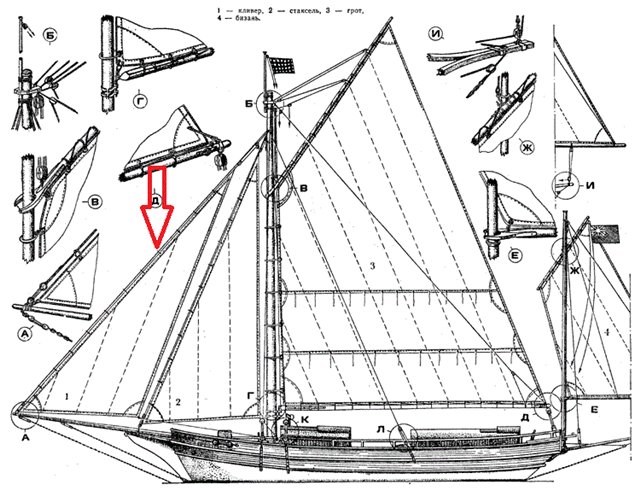 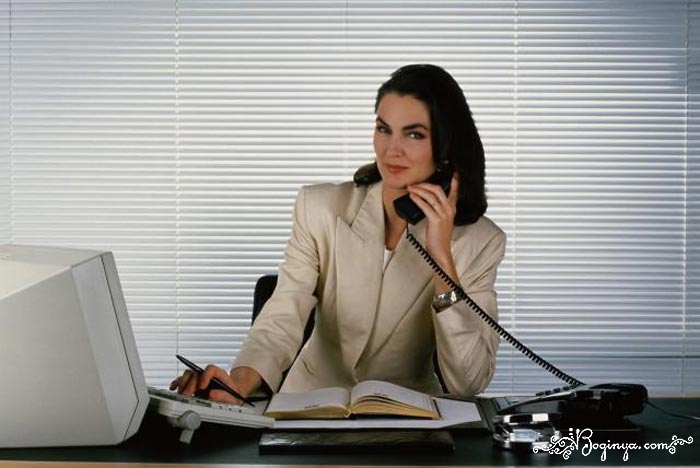 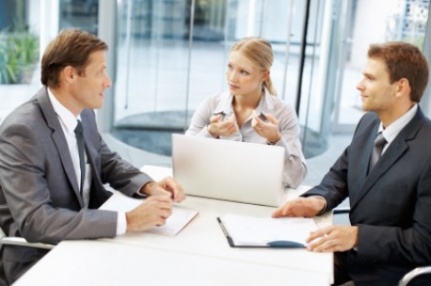 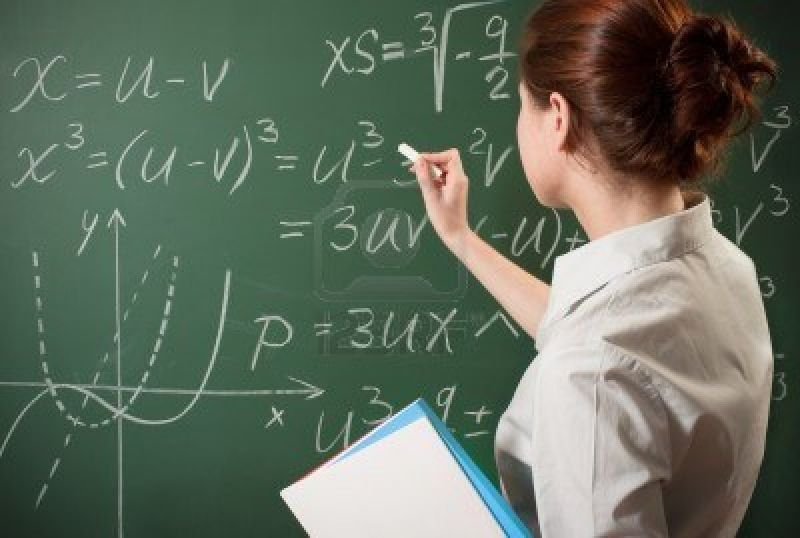 Людина – художній образ
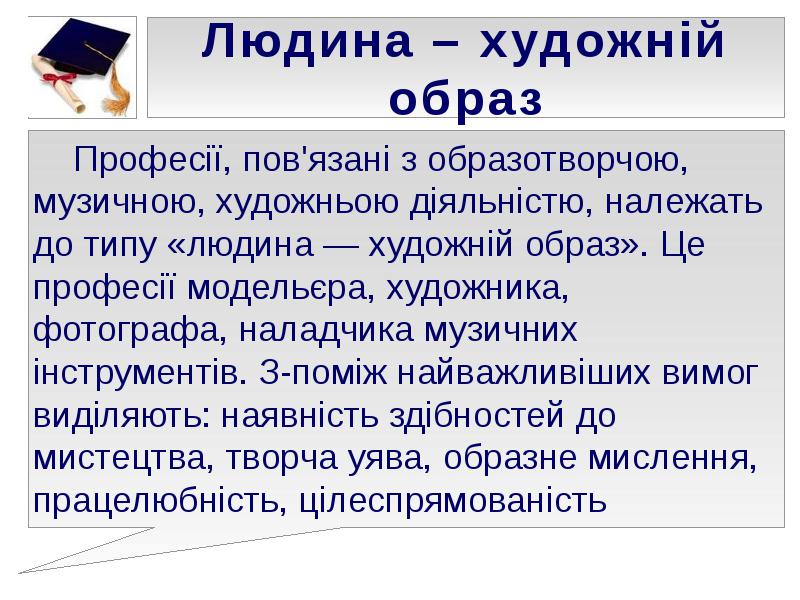 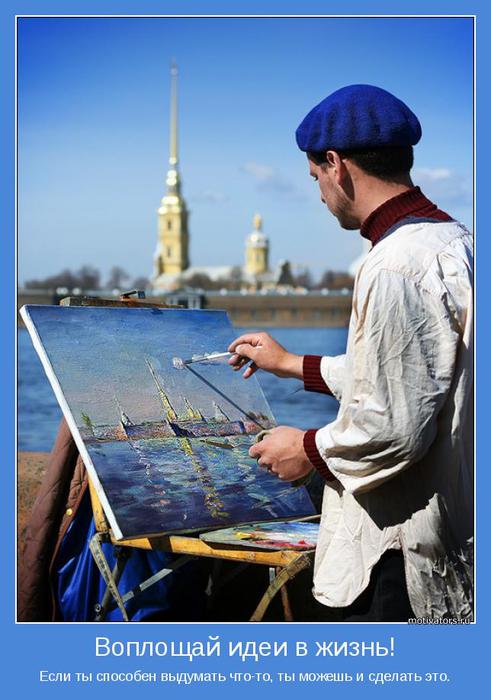 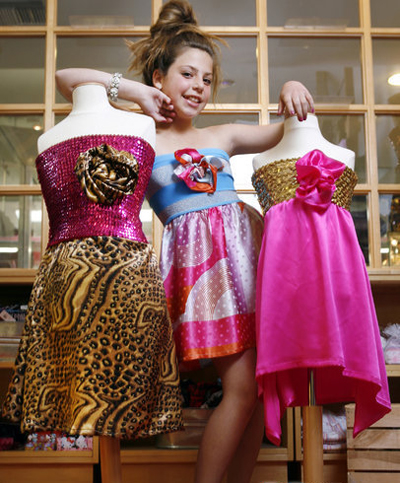 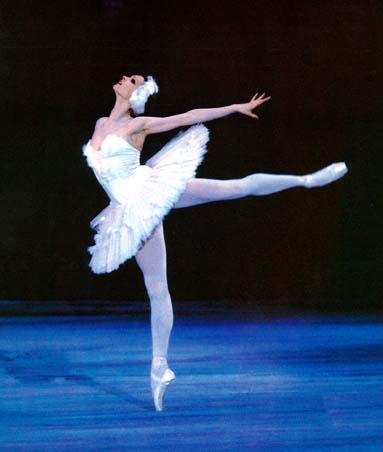 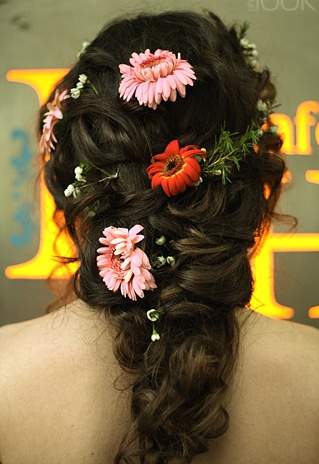 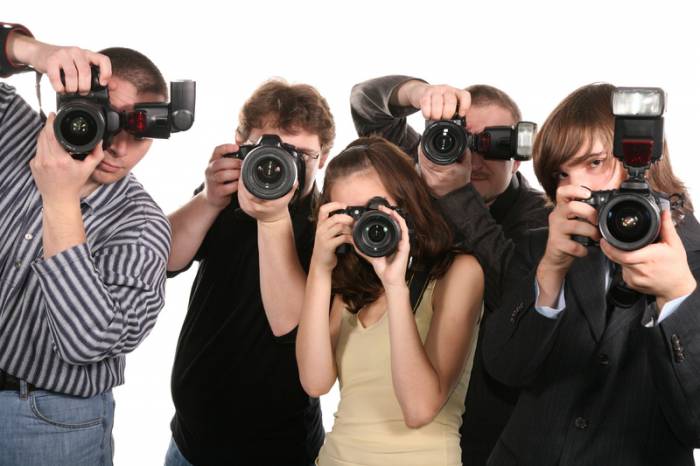 Помилки у виборі професії   - Упереджене ставлення до будь-якого виду професійної діяльності    - Вибір професії “ за компанію ”    - Захопленість тільки зовнішньою стороною професії     - Застарілі уявлення про характер праці, про особливості тієї чи іншої професії     - Відсутність знань про свої можливості, здібності, особливості характеруп